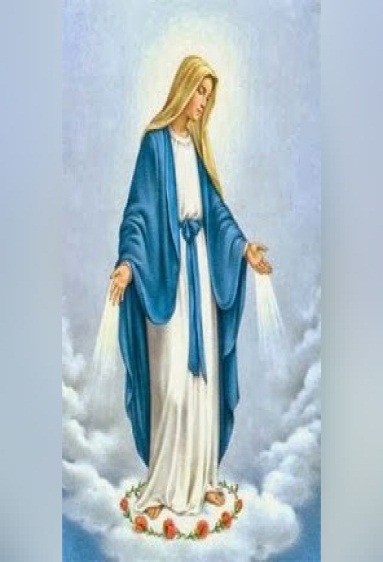 VINCENTIAN FAMILY
COLÓN - 2015
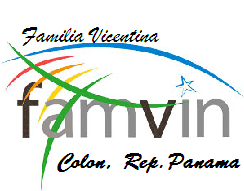 Vincentian Family
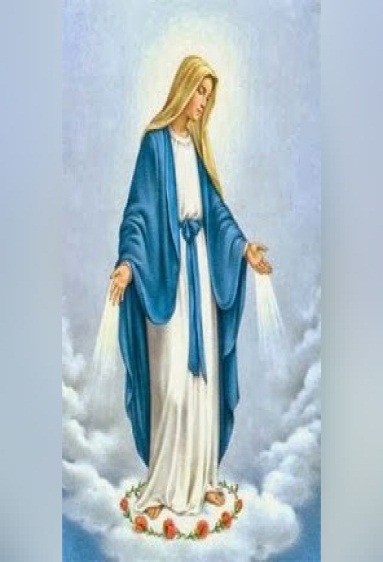 Web page
 www.famvin.org
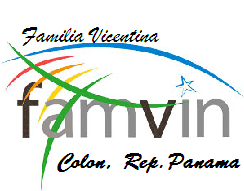 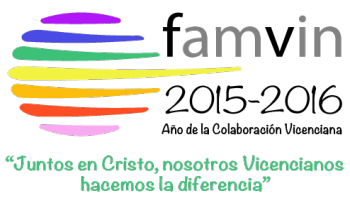 OUR FOUNDERS
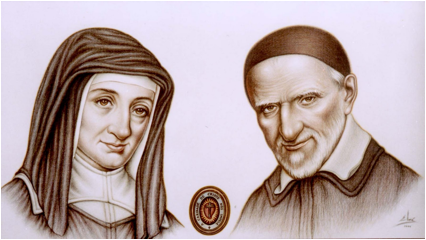 St. Vincent de Paul
September 27, 1660
St. Louise de Marillac
March 15, 1660
Vincentian Family
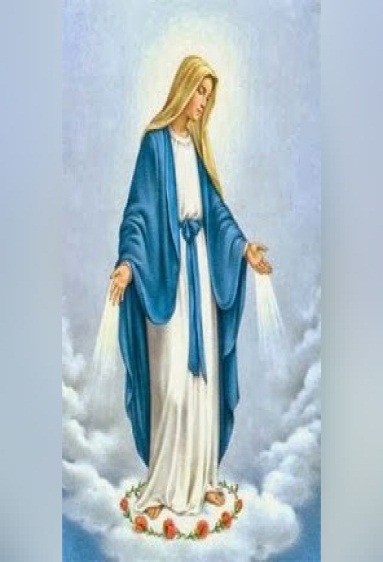 Web page
 www.famvin.org
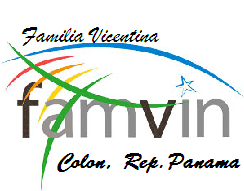 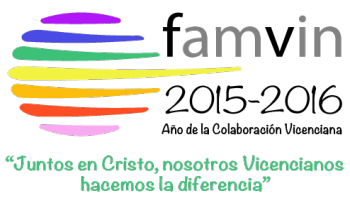 Successors of Vincent and Louise
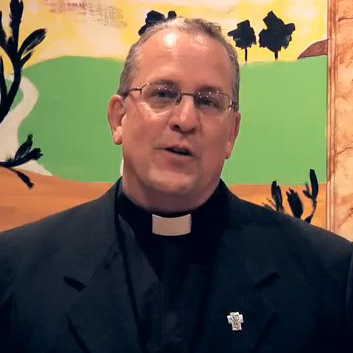 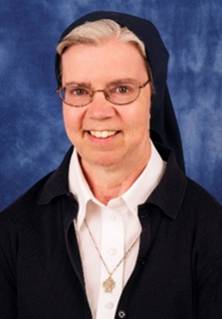 Mother General
Kathleen Appler
Father General 
Gregory Gay
Branches of the Vincentian Family
In Colon
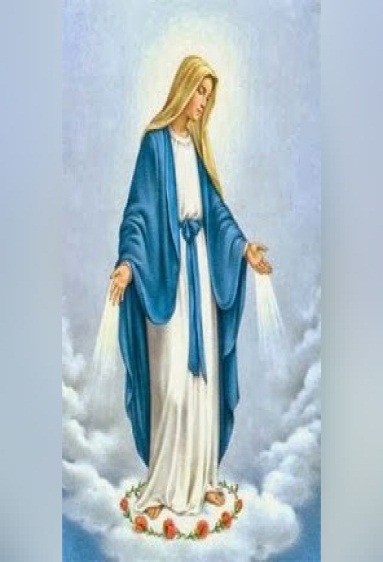 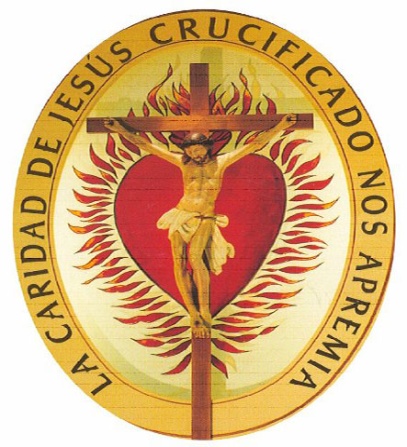 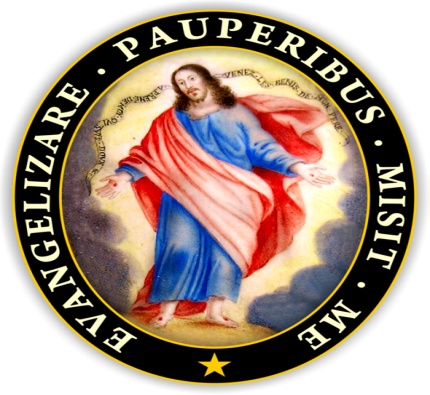 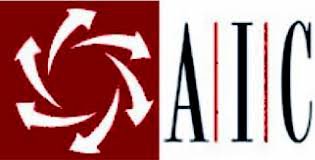 International Association 
Of Charity
Congregation 
of theMission
Daughters of Charity
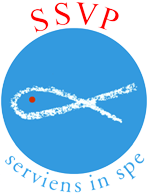 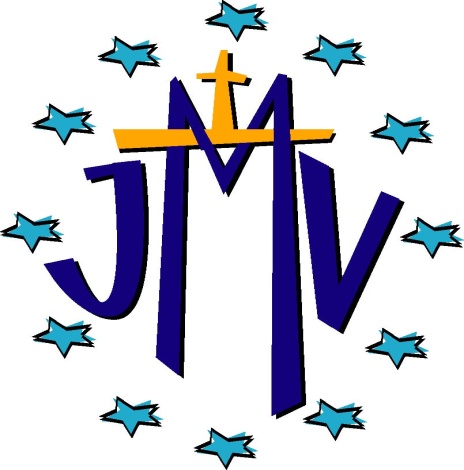 Vincent de Paul
Society
Vincentian Marian
Youth
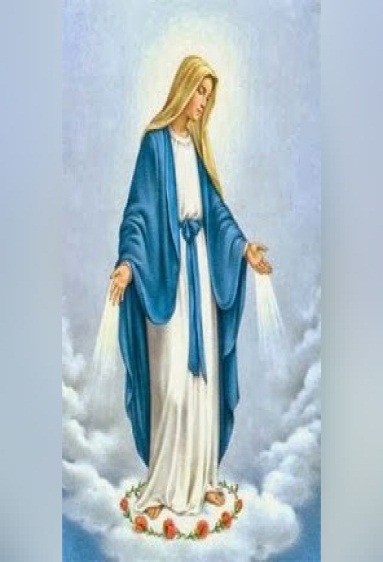 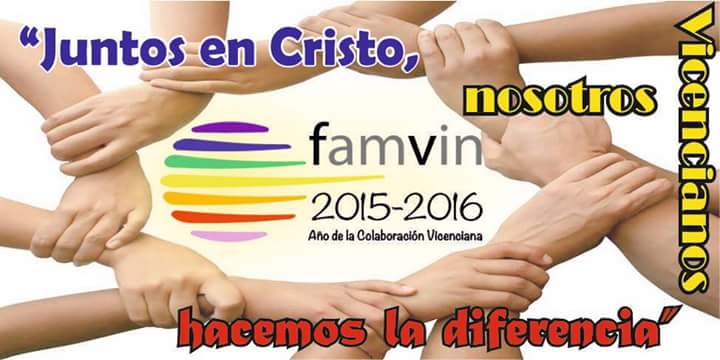 VINCENTIAN FAMILY COLON
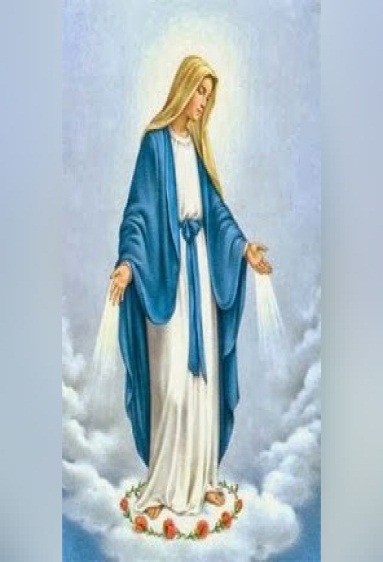 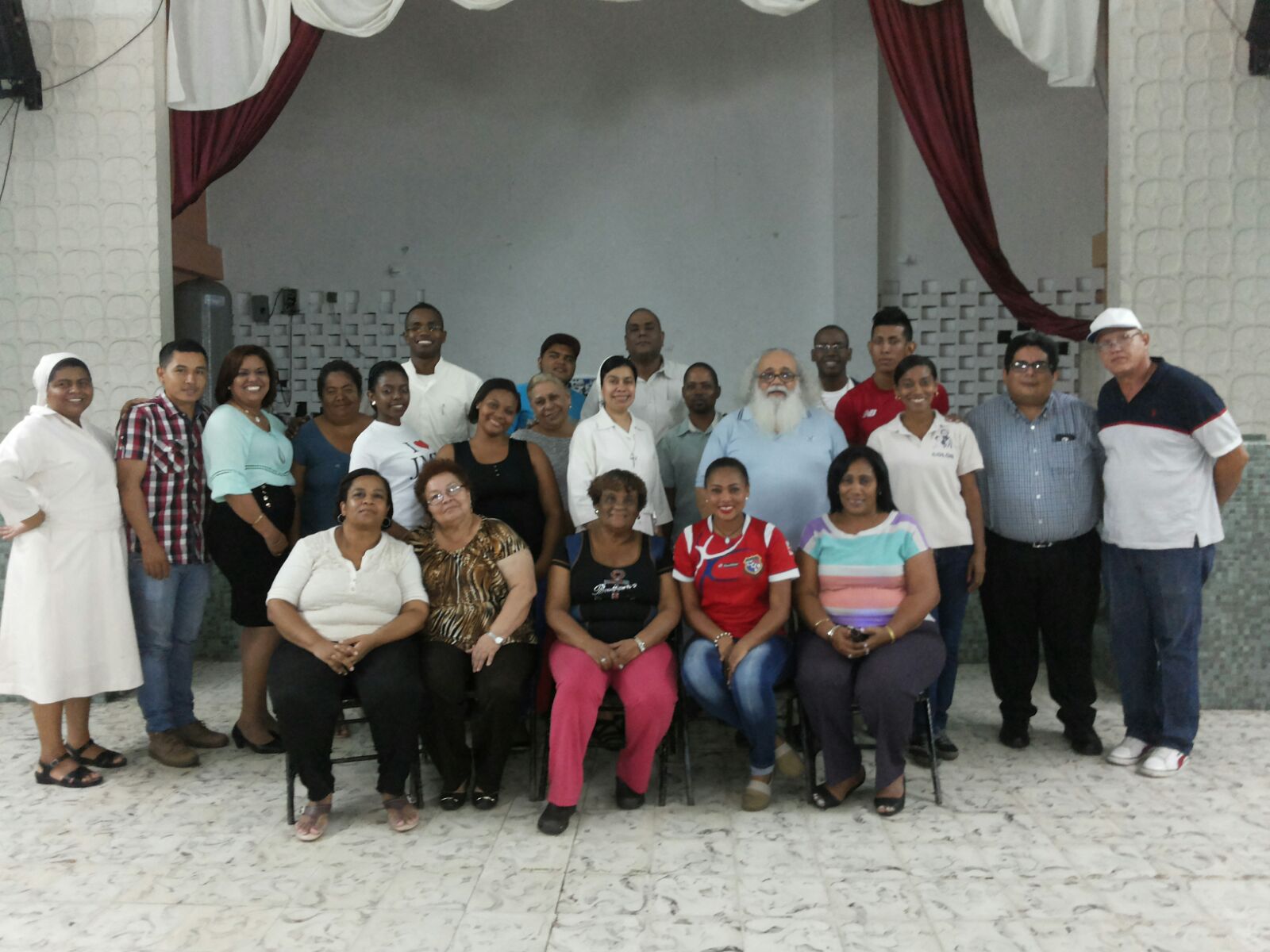 Participating in the National Encounter of the Vincentian Family
 Santiago de Veraguas
September 5, 2015
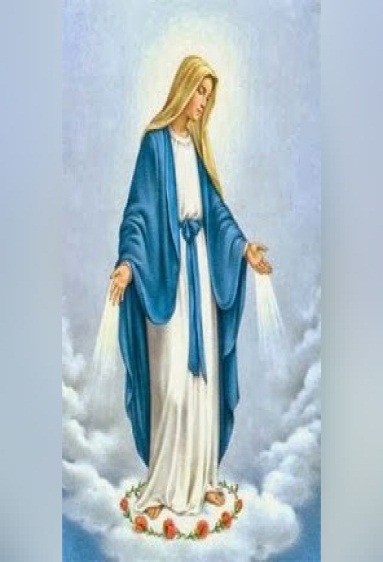 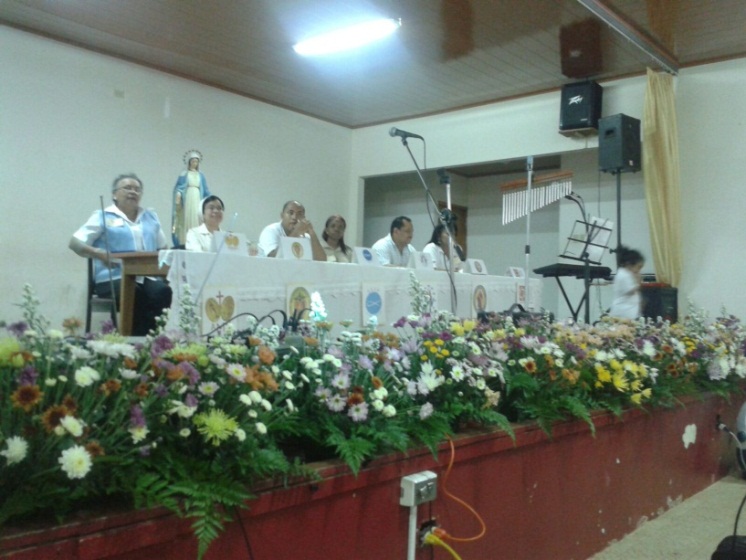 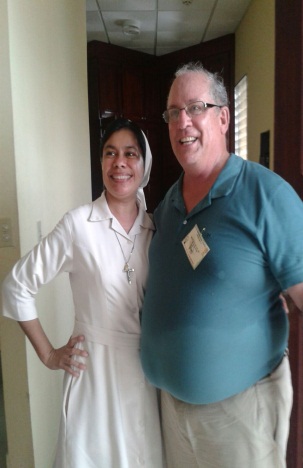 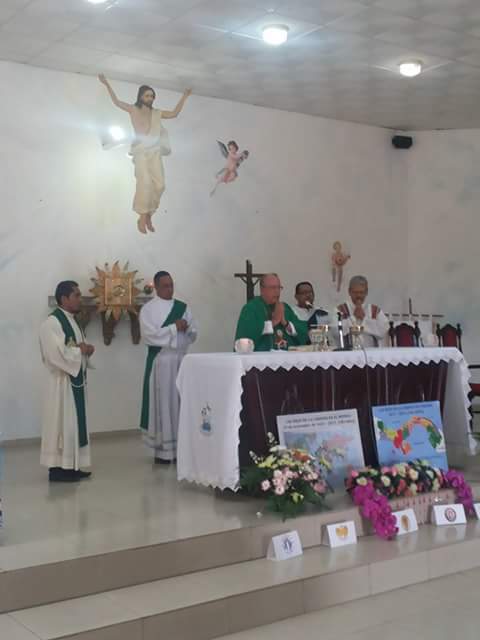 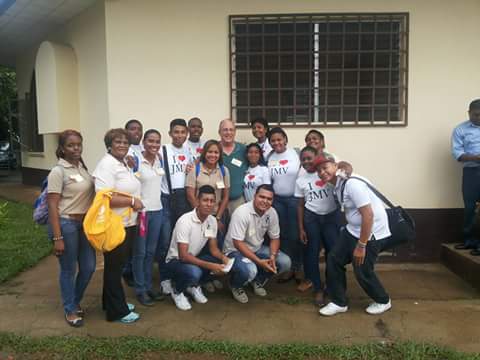 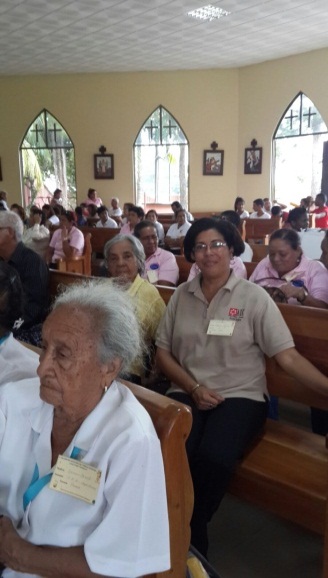 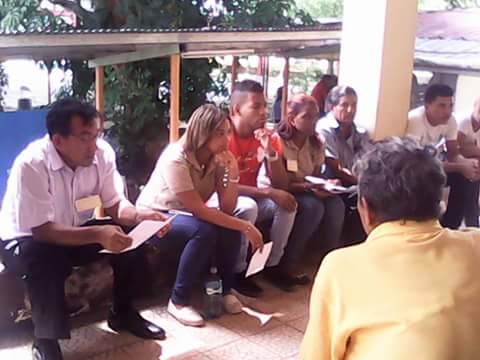 PROJECT: 
BLANKETS OF LOVE
September 19
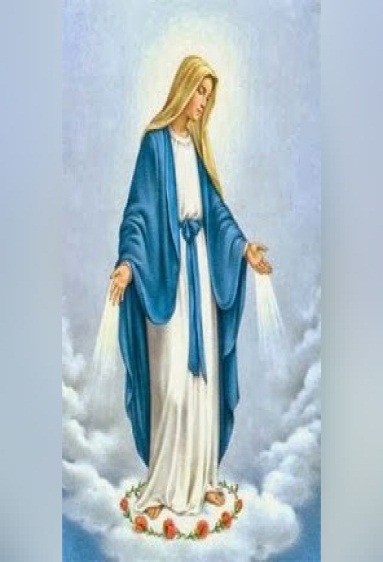 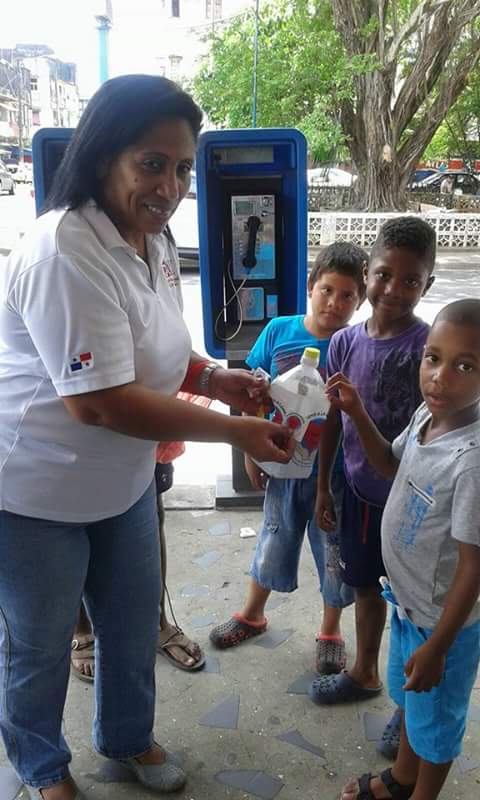 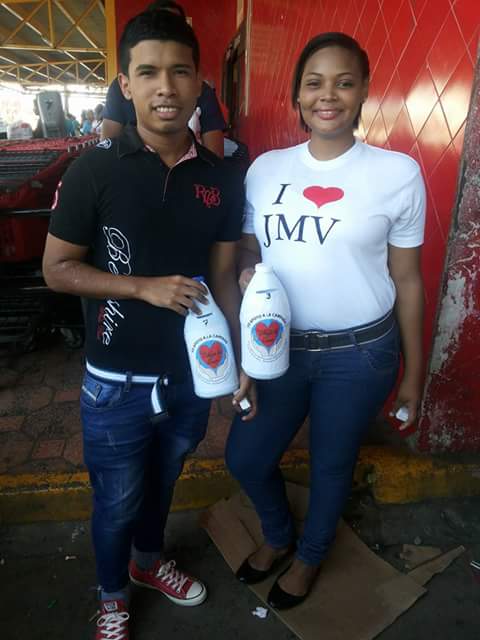 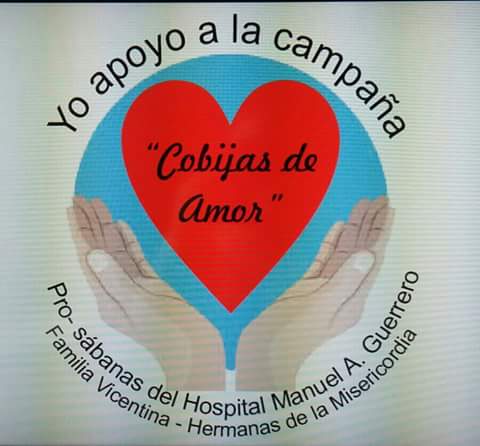 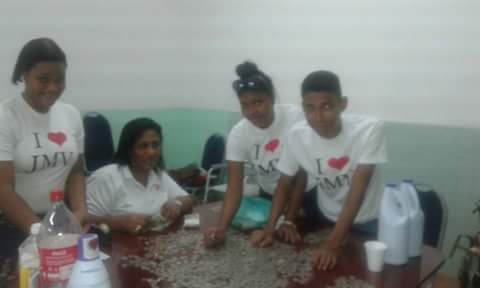 With joy we go out into the streets in order to collect funds
PROYECTO 
COBIJAS DE AMOR
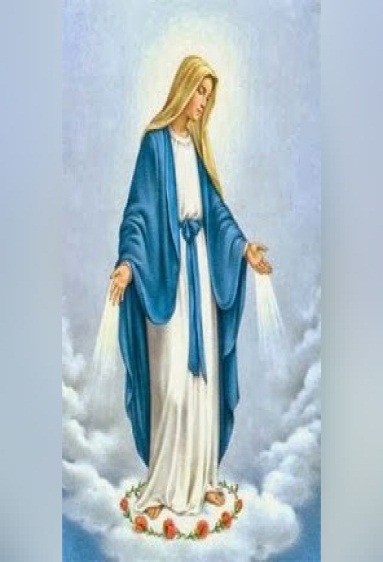 27 de noviembre
Hospital Manuel Amador Guerrero
Vincentian Family
Bringing blankets
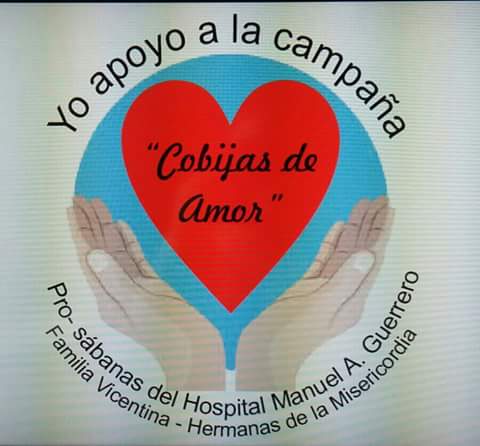 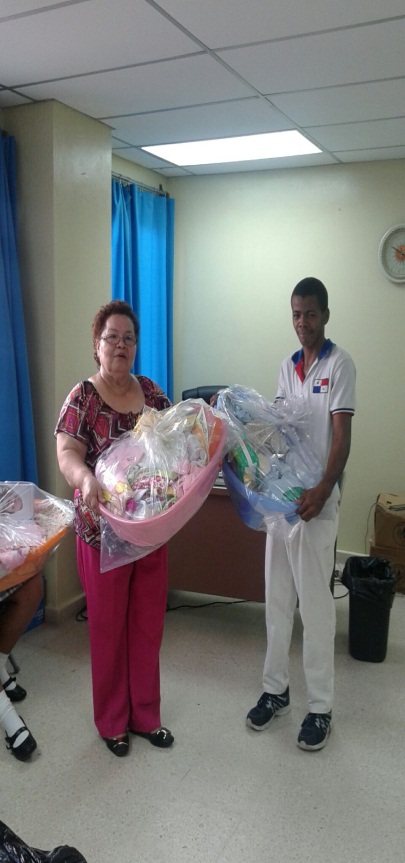 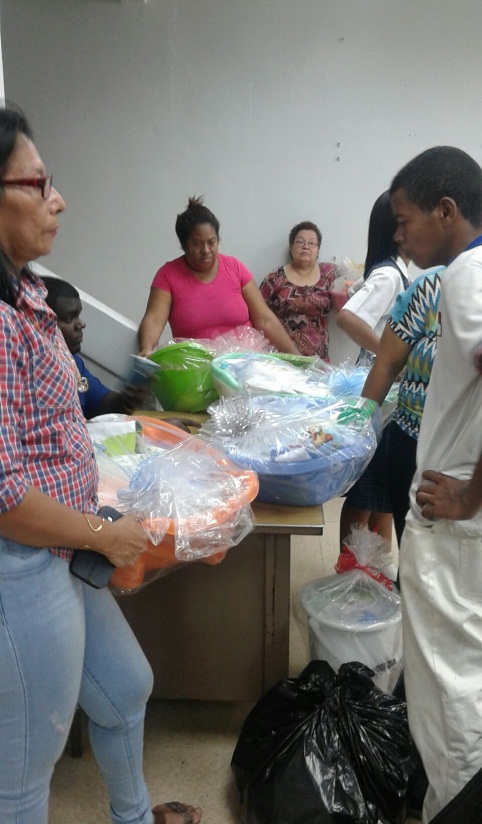 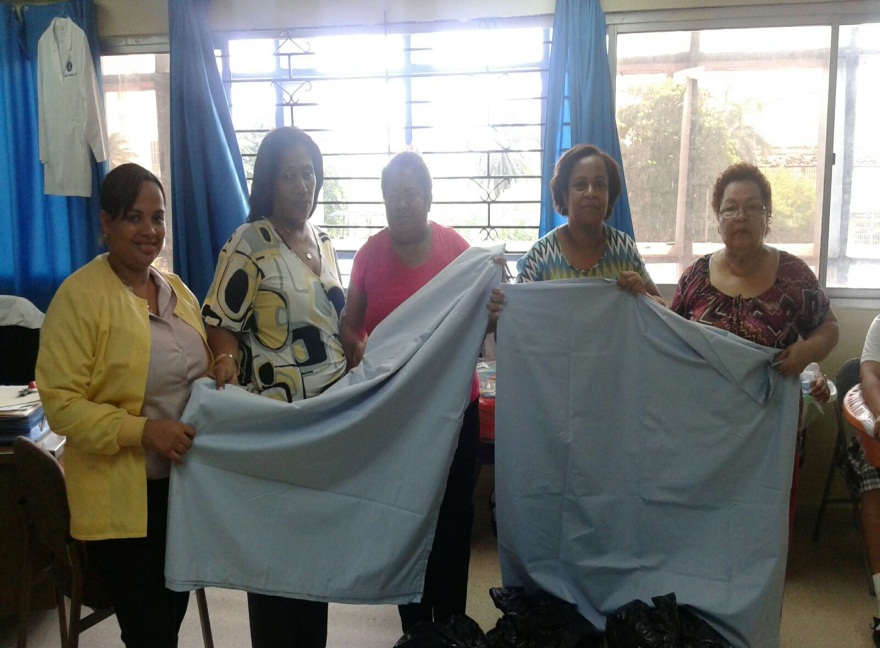 Leadership Board 
of the Vincentian Family in Colon
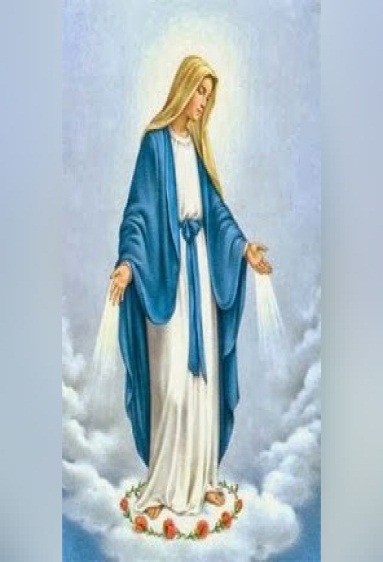 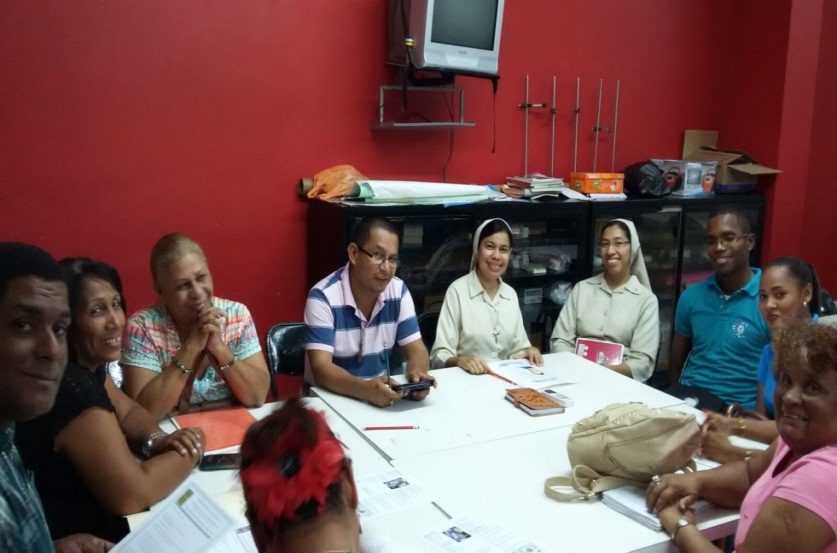 October 28th
ORGANIZING
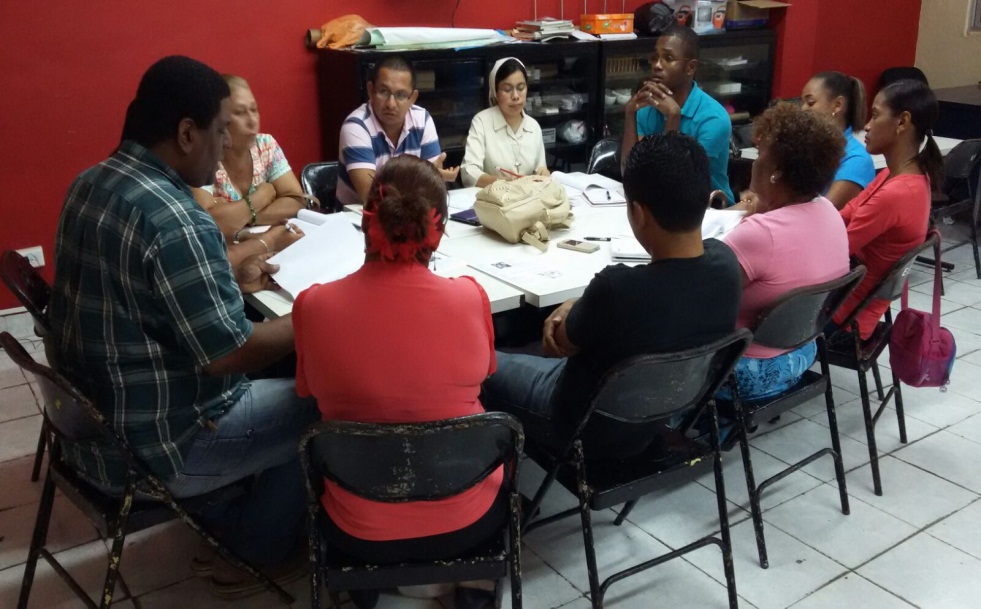 UNITED AND WITH JOY WE SHARE THE CHARISM
VINCENTIAN FAMILY
COLON
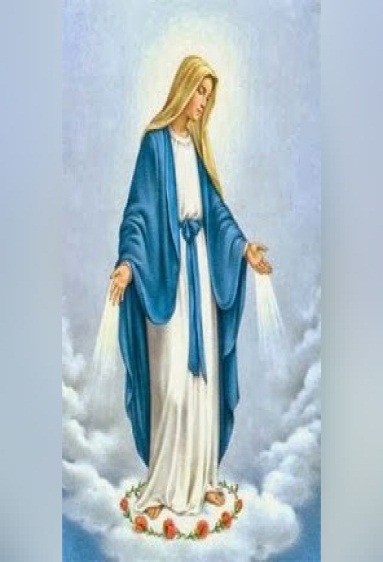 Advisor
Sr. Carolina Solórzano
DC
Sharing Formation Themes 
November 16
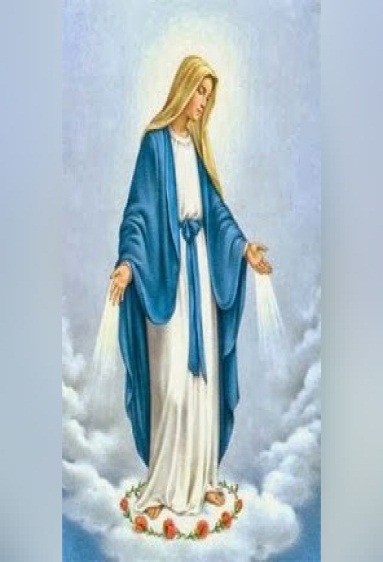 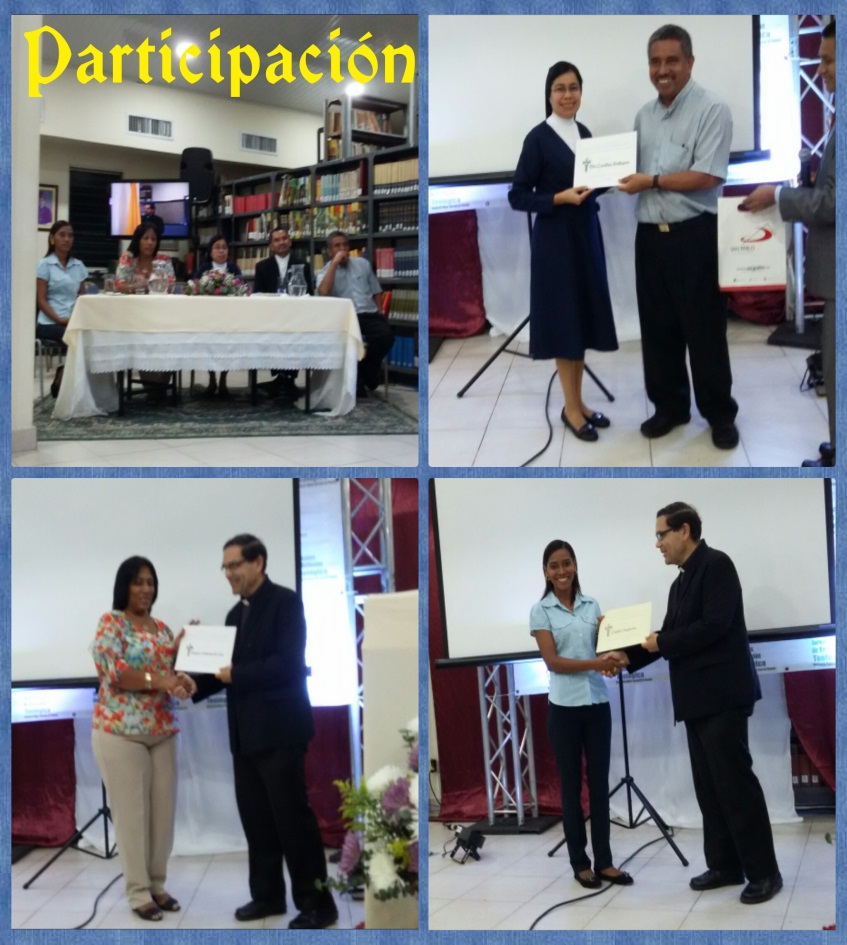 VMY
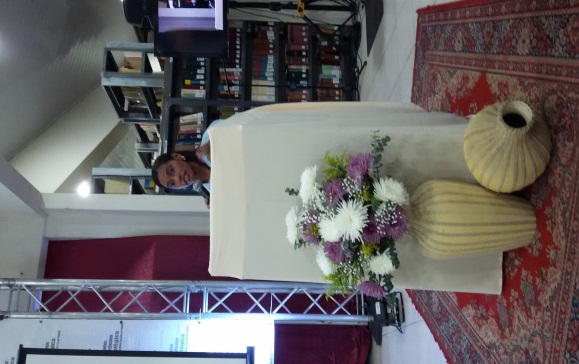 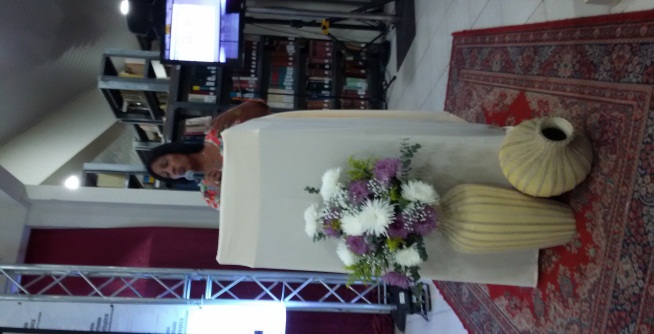 AIC
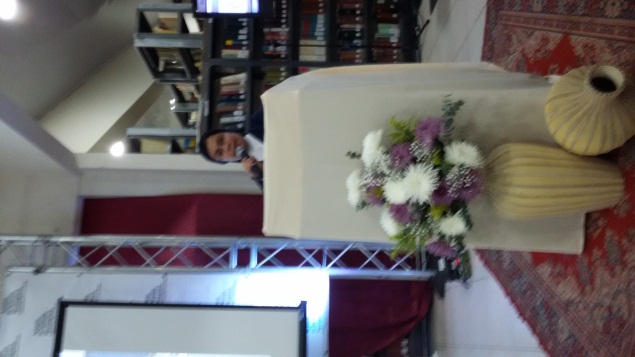 Collaborating in the Diocesan Major Seminary, San Jose, Panama.
DC
VINCENTIAN FAMILY ENCOUNTER COLON
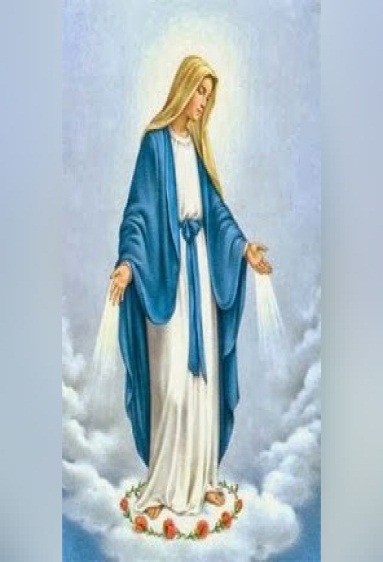 November 17th
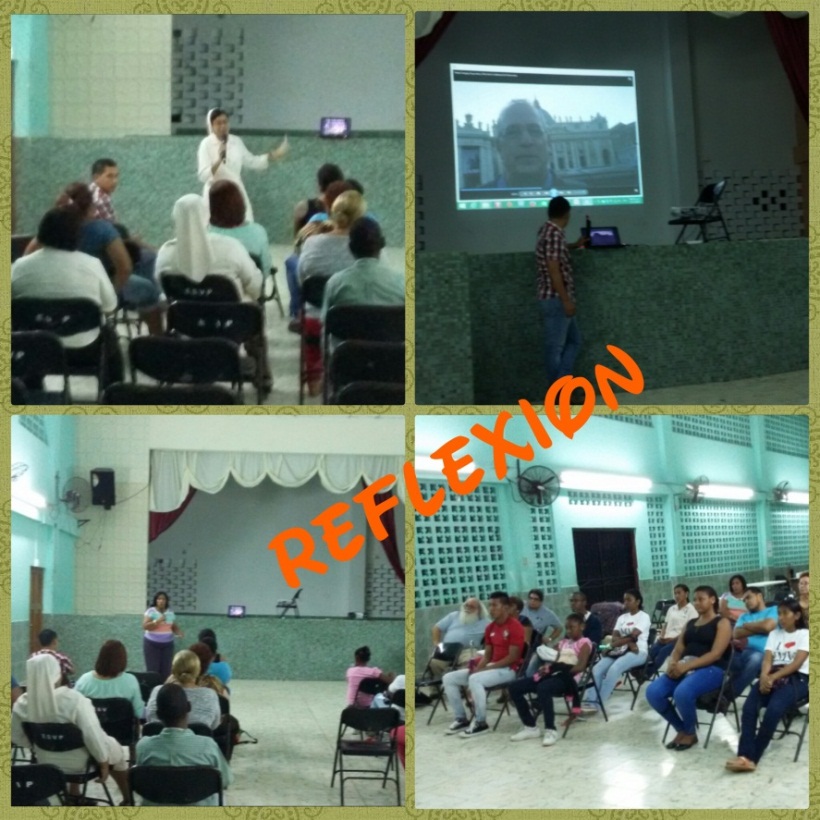 Team
Work
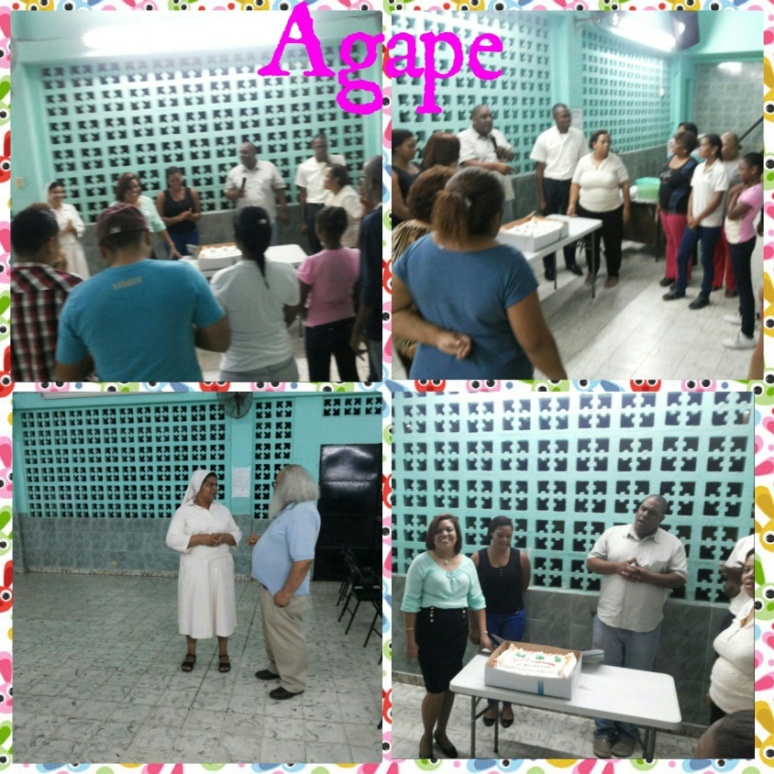 Fraternity
Musical Palace
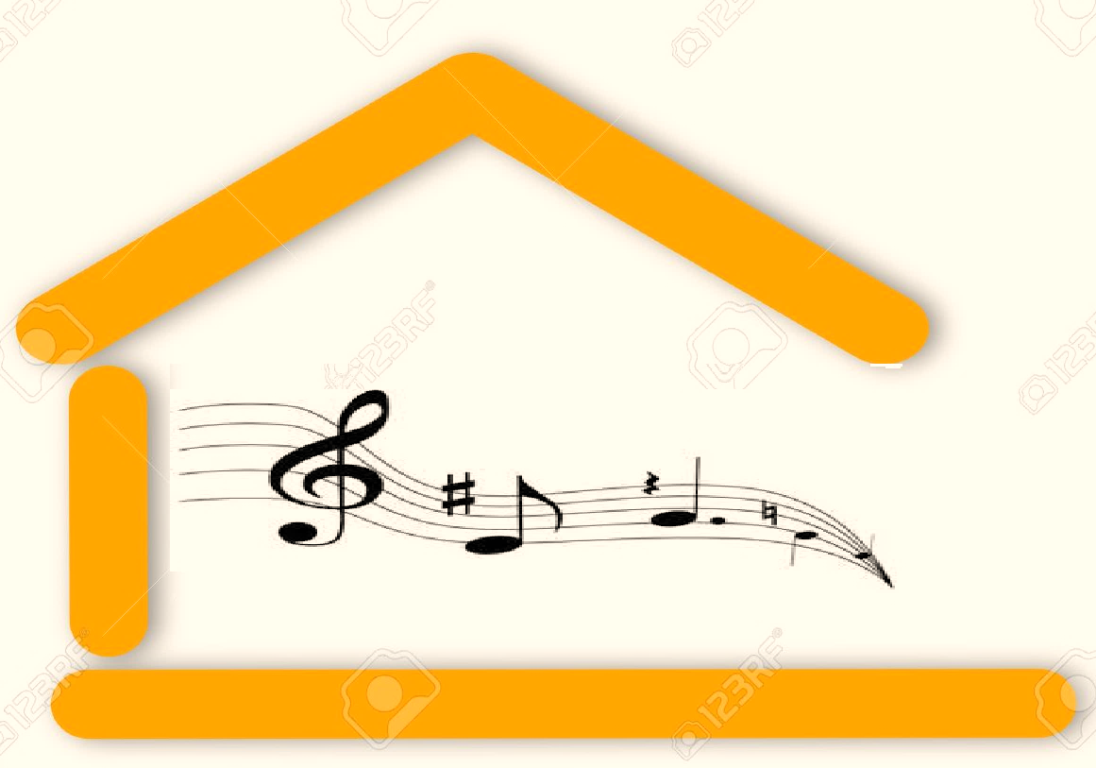 Vincentian Family Project:
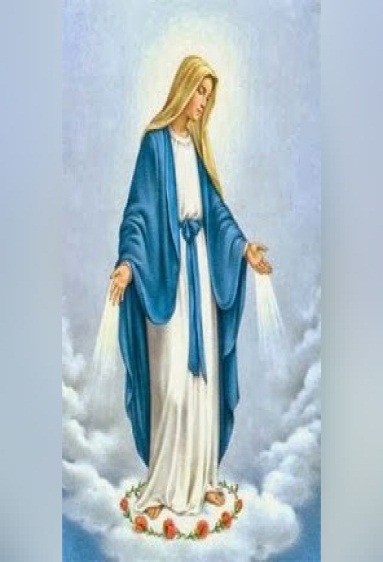 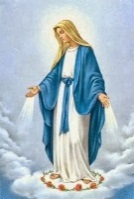 Miraculous Medal
MUSICAL PALACE
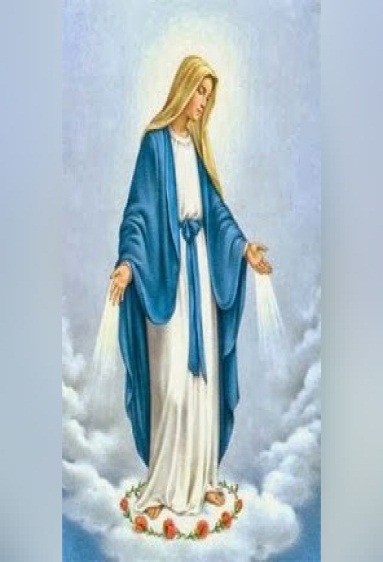 Centers of Cultural Formation 
which services children and teenagers  residing in Colon and the surrounding áreas.
MUSICAL PALACE
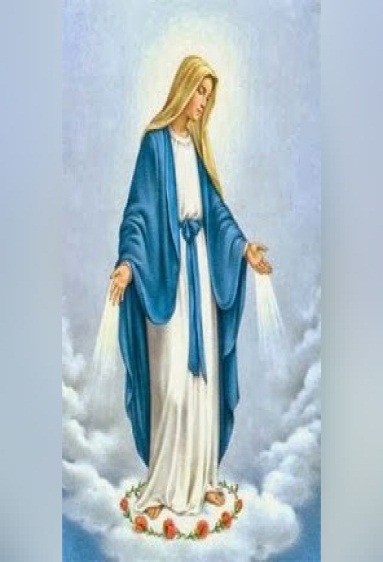 Instruments are available
Volunteers/Instructors
INAUGURATION 
MUSICAL PALACE
November 27
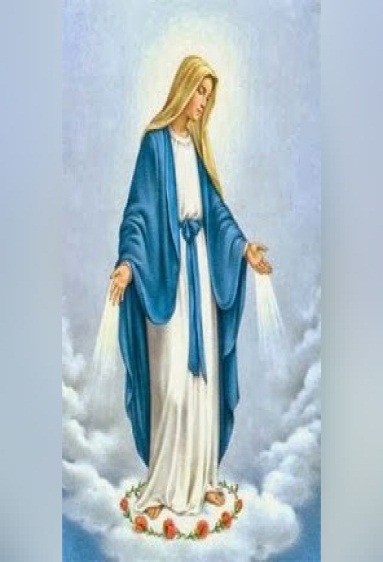 Religious Invocation
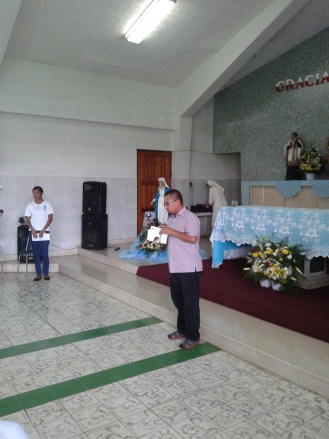 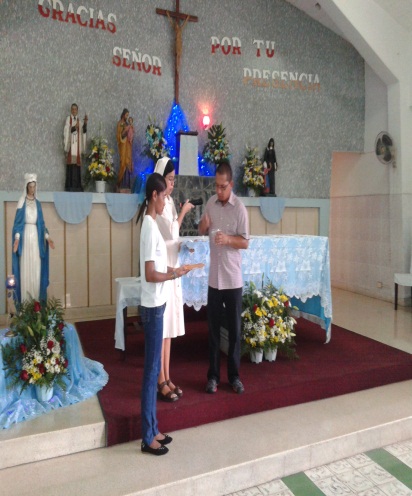 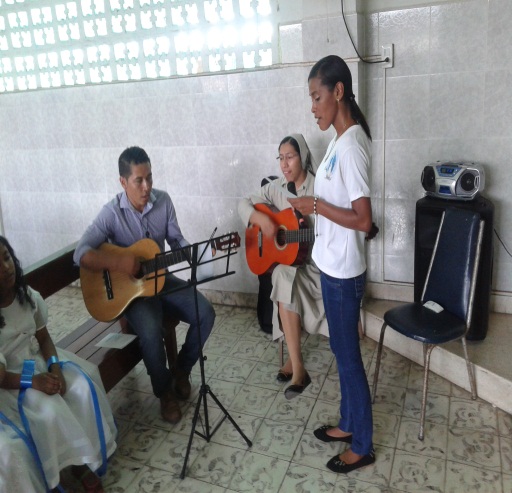 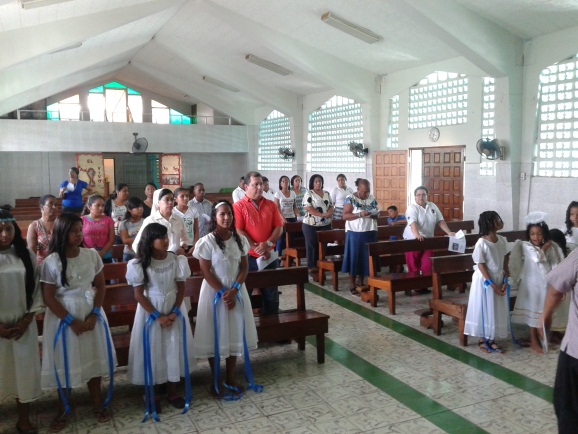 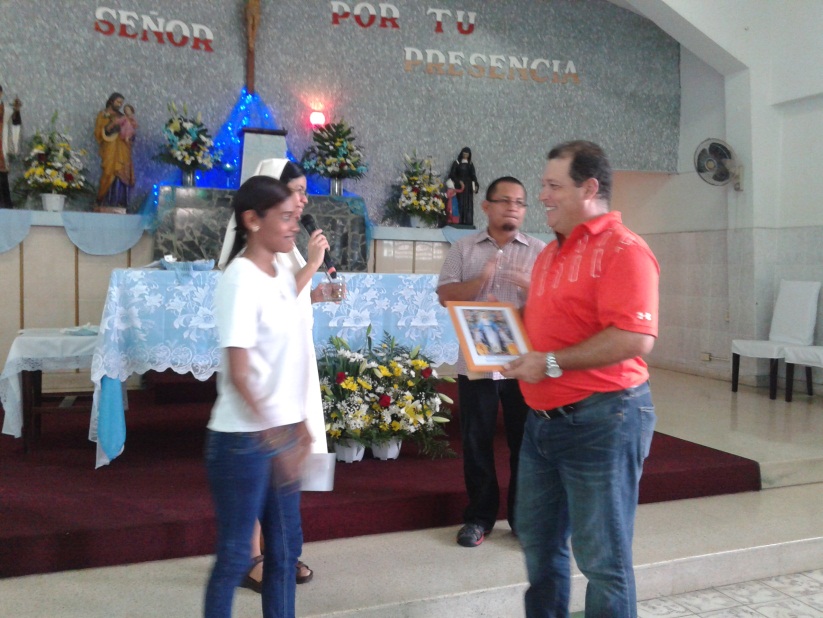 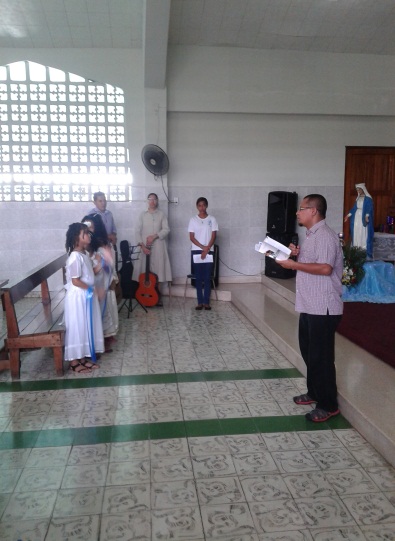 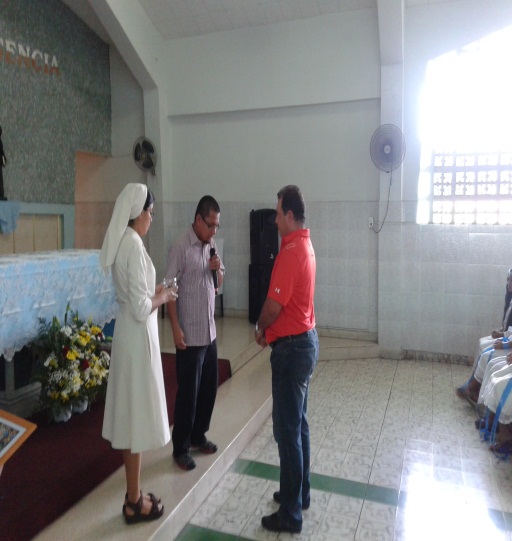 INAUGURATION 
MUSICAL PALACE
Noviembre 27
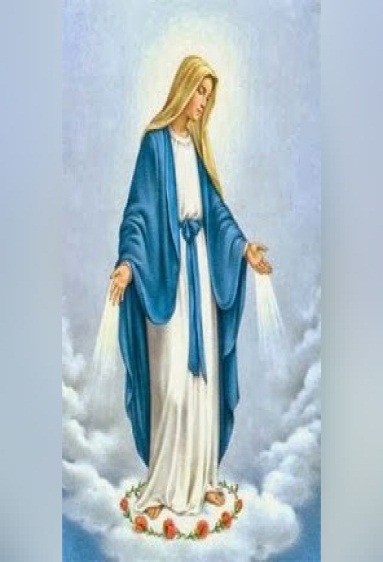 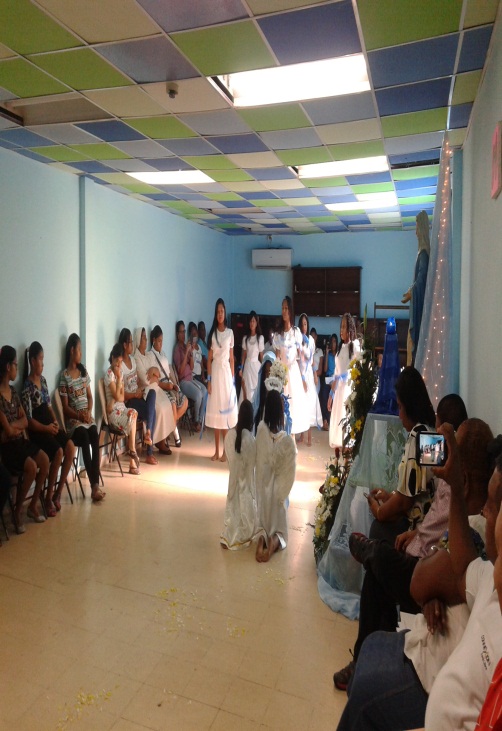 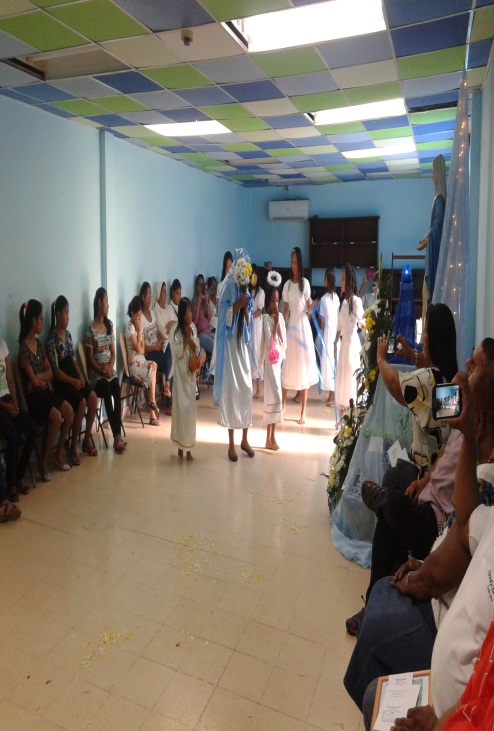 Marian dance
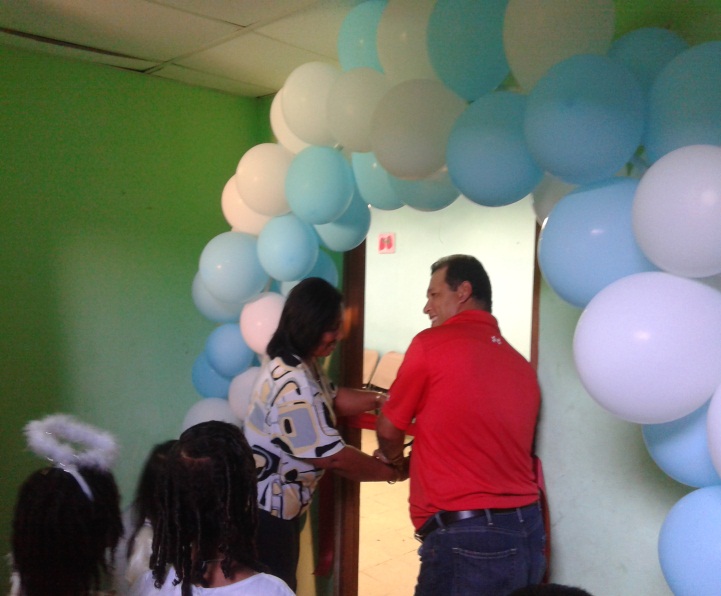 Ribbon cutting
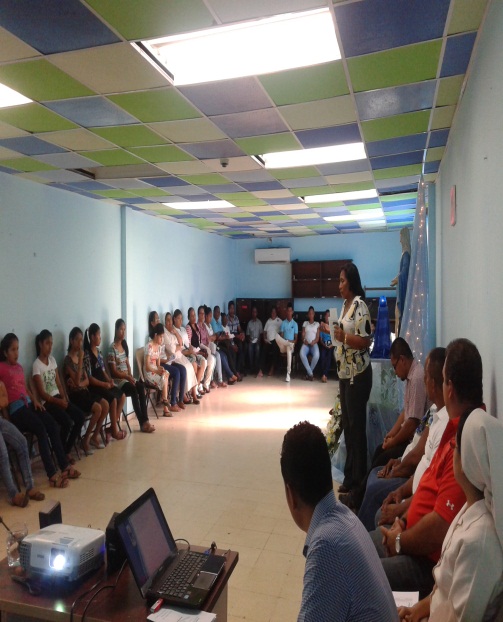 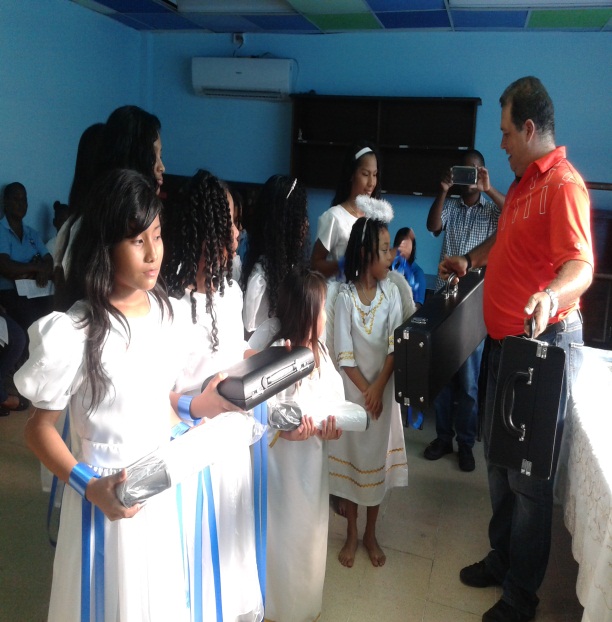 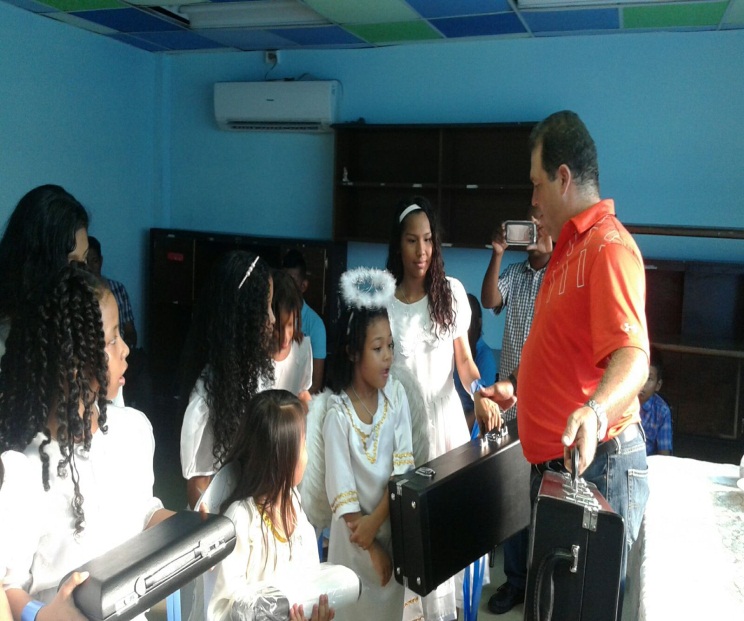 Distribution of instruments
Words of encouragement
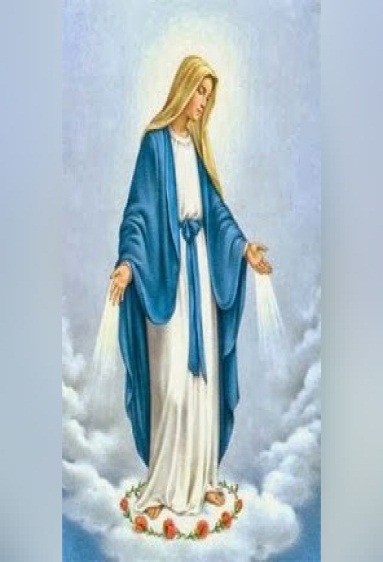 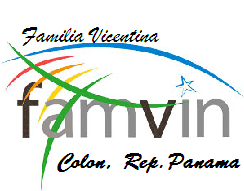 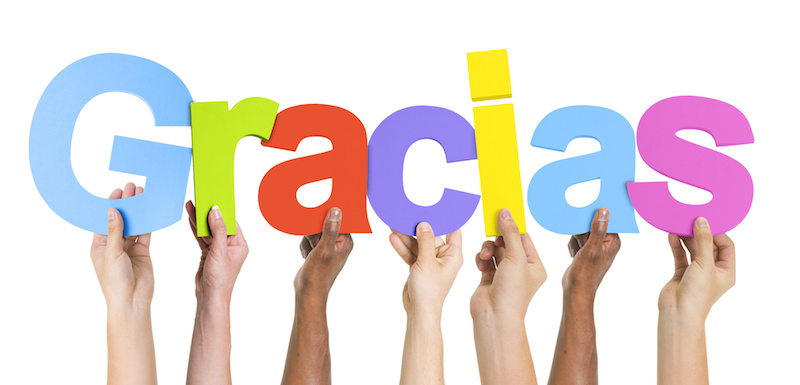